Kojení
Základní rady a tipy pro adolescenty
Proč kojit?
„Výlučné kojení do ukončeného 6. měsíce následované pokračováním v kojení spolu s odpovídající komplementární výživou dle potřeb dítěte do 2 let i déle je třeba považovat za optimální výživový standard pro dítě, který je v souladu s doporučením Světové zdravotnické organizace (WHO), Evropské společnosti pro dětskou gastroenterologii, hepatologii a výživu (ESPGHAN)..." a doporučeními Ministerstva zdravotnictví České republiky (http://www.mzcr.cz/).
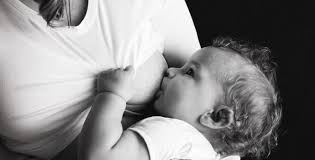 Kojení
Světová zdravotnická organizace WHO a UNICEF vypracovaly tzv. globální strategii pro výživu kojenců a malých dětí. 
V té doporučují výlučné kojení (tedy výživu pouze mateřským mlékem) dítěte do 6 měsíců věku. 
Poté můžete postupně přidávat k mateřskému mléku další doplňující výživu dle potřeby.
V kojení se pokračuje nejlépe až do dvou let života dítěte.
Výhody kojení
Kojenec dostává v mateřském mléce všechny potřebné živiny. 
Je to levné, neplatíte vůbec nic.
Živiny jsou v optimálním poměru, snadno se tráví a vstřebávají. 
Zlepšují  imunitní systém dítěte. Přes mléko dítě získává protilátky proti infekcím. 
Kromě toho má kojení pozitivní vliv i na zdravotní stav matky.
Oddaluje další těhotenství
Vytváří se velmi silné pouto mezi matkou a dítětem.
Výhody kojení
Nejdůležitější při kojení je:
správné držení prsu,
vzájemná poloha matky a dítěte,
technika přisátí,
technika sání.
Jak správně kojit
1. Poprvé by se mělo dítě přiložit ke kojení během prvních třiceti minut po porodu
Sací reflex je v tuto chvíli obzvláště silný. Kontakt kůže na kůži je velmi důležitý a napomáhá úspěšnému začátku kojení. 
2. Kojení podle potřeby
Čím častěji se bude dítě kojit, tím více mléka tělo vyprodukuje. 
Dítě se má kojit, kdykoli má hlad nebo projeví zájem o kojení. U většiny novorozenců to znamená kojení každé 2–3 hodiny ve dne i v noci, tj. 8 až 12krát během 24 hodin.
Jak správně kojit
3. Připravit si vhodné prostředí
Kojení by mělo být chvilkou, kterou bude maminka trávit se svým dítětem v klidu. 
Důležité je, připravit si následující pomůcky:
Kojící polštář, kterým dítě na klíně podepřete.
Kojící stoličku, abyste mohla mít maminka nohy ve zvýšené poloze, a uvolnit tak napětí v páteři.
Jak správně kojit
4. Nic neuspěchat!
Odstranit ze svého okolí všechny rušivé elementy. První pokusy o kojení se musí provádět pomalu a v klidu. 
Snažit se přikládat dítě k prsu a nikoli prs k dítěti. Dítě pevně přitisknout k tělu tak, že se budete vzájemně dotýkat kůží a břichem a ústa se budou dotýkat bradavky. 
Dotyk na horním rtu může být dostatečným impulsem k aktivaci hledacího reflexu, dítě otočí hlavu s široce otevřenými ústy směrem k bradavce. 
Pokud je kojení bolestivé, může to znamenat, že je dítě přisáté pouze k bradavce a nikoli k celému prsu.
Jakmile se dítě přisaje a začne proudit mléko, uvidíte výrazné pohyby čelisti a uslyšíte jemné polykací pohyby.
Jak správně kojit
5. Naučit se uvolnit sání
Pokud chce maminka sání přerušit a přesunout dítě k druhému prsu, musí zlehka vsunout prst mezi spodní a horní dáseň dítěte, aby otevřelo ústa. 

V případě potřeby vyhledejte odbornou pomoc
Je možné, že se budete potřebovat na některé věci zeptat a poradit se s odborníky. Pokud se Vám dostane rychlé podpory, zvýší se tím pravděpodobnost, že budete moci v kojení úspěšně pokračovat. Nemocnice mají seznamy svých laktačních poradců. Pomoc lze najít i u poradců uvedených na webových stránkách Laktační ligy ČR, www.kojeni.cz.
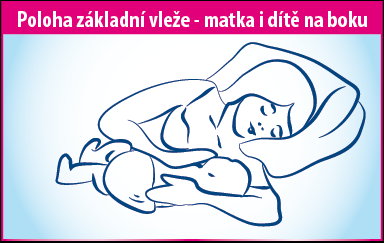 Polohy při kojení
Poloha vleže – Maminka i dítě leží na boku. Maminka má polštářem podloženou pouze hlavu tak, aby se vyrovnala poloha hlavy s výší ramene.
Poloha vsedě – Hlavička dítěte leží v ohbí maminčiny paže. Její předloktí podpírá dítěti zádíčka. Prs přidržuje maminka druhou rukou.
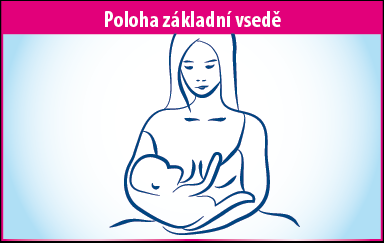 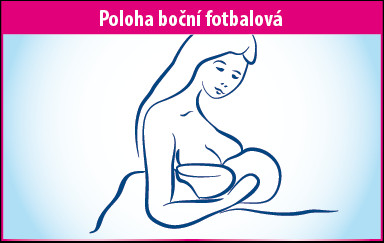 Polohy při kojení
Fotbalové, boční držení – Je vhodné pro ženy s velkými prsy nebo plochými bradavkami. Dítě leží na matčině předloktí. Maminka mu rukou podpírá ramínka, přičemž prsty podepírají hlavičku. 
Poloha tanečníka – Je vhodná pro nedonošené děti nebo pro děti, které se špatně přisávají. Dítě leží na matčině předloktí. Maminčina ruka podpírá prs na téže straně.
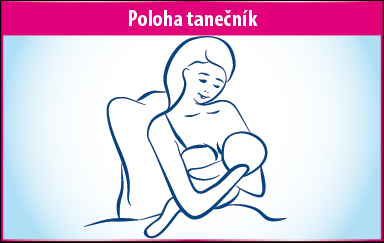 Kontraindikace kojení – aneb kdy kojit nemůžu?
Absolutní kontraindikace je, pokud u matky bylo diagnostikováno onemocnění virem HIV, případně se nemoc rozvinula do dalšího stádia. 
Kojit nelze také při nákaze virem HTLV1,2. 
Kojení se nedoporučuje u matek s drogovou či alkoholovou závislostí, kdy matka dlouhodobě neabstinuje. 
Kojení ze strany dítěte není možné, má-li silnou alergii na laktózu. Dítě není možné kojit, trpí-li vzácným dědičným onemocněním metabolismu (fenylketonurie, galaktosemie) nebo silnou alergií na bílkovinu kravského mléka.
Rady při kojení
Nepijte alkohol a nápoje s kofeinem. Ten obsahuje káva, zelený čaj, černý čaj nebo Cola.
Dávejte přednost bio produktům a přirozeným potravinám, nikoliv polotovarům.
Dodržujte pravidla správné výživy. Nejezte za dva.
Jezte méně masa. Mateřské mléko vegetariánek obsahuje nižší podíl škodlivých látek než mléko žen živících se smíšenou stravou.
Hodně pijte, laktaci pomůže čistá voda a laktační čaje.
Nepoužívejte příliš ostré koření.
Nekuřte a vyhýbejte se zakouřeným prostorům.
Bradavky není nutné dezinfikovat.
Můžete kojit, i když máte chřipku nebo horečku. O použití léků při kojení se poraďte se svým lékařem.
Jak můžou tatínci podpořit kojení?
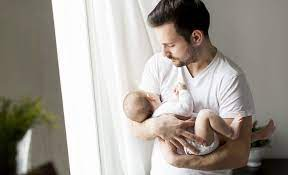 Jsou důležitým členem kojícího ,,týmu.
Když otcové podporují kojení, tak se podílejí s péči o miminko a zlepšuje se rodičovské pouto.
obr://motherclub.cz/jak-zapojit-tatinka-na-materske-dodrzujte-pravidlo-10-minut/
Tipy pro nastávající tatínky
Spolupracujte s maminkou při kojení, jako rodina si stanovte cíle kojení. 
Vzdělávejte se – z dostupných zdrojů zjistěte, jak je kojení důležité a jak funguje, navštěvujte prenatální kurzy, využívejte online zdroje apod.
Vytvořte doma prostředí, které je příznivé a podporuje kojení.
Pomáhejte s prací v domácnosti, pokud máte starší děti, tak se o ně starejte a věnujte se jim. To mamince poskytne čas a prostor, aby se mohla soustředit pouze na kojení.
Tipy pro nastávající tatínky
Vybudujte si své vlastní jedinečné pouto se svým dítětem aktivní interakcí tzn. nošením, mazlením a další péči o vaše miminko. 
Po 6 měsících výlučného kojení se oba rodiče mohou podílet na krmení doporučenými příkrmy.
Aktivně sdílejte své zkušenosti s kojením s ostatními rodiči a přáteli. 
Dávejte si pozor na zavádějící marketing náhražek mateřského mléka a souvisejících produktů.
Pokud můžete vezměte si dovolenou – placené volno (Při narození potomka, má muž (otec dítěte) nárok na placené volno. Aktuálně je to maximálně 14 kalendářních dní).
Dospívající a problematika kojení
Dospívající mají možnost měnit společenské normy s využitím inovativních přístupů a pomocí různých zdrojů (online). 
Mohou tak hrát velmi důležitou a aktivní roli při utváření příznivého prostředí pro kojení, např. podpora kojení na veřejnosti.
Jak na to?
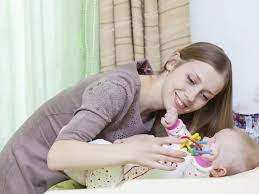 obr://motherclub.cz/jak-zapojit-tatinka-na-materske-dodrzujte-pravidlo-10-minut/
Dospívající a problematika kojení
Jako mladý člověk můžete kojení podpořit mnoha způsoby. 

Vzdělávejte se!
Přečtěte si o výhodách kojení, je to jedna z nejlepších investic, využívejte různé zdroje.

Buďte kreativní!
Používejte různé způsoby sdílení informací o kojení, jak ho můžeme chránit a podporovat. Využijte zdroje sociálních sítí a různé platformy na podporu kojení.

Zapojte se! 
Pokud uvidíte kojící matku na veřejnosti, chovejte se ohleduplně, podpořte ji třeba jen  úsměvem. 

Buďte slyšet
Mluvte o této problematice nahlas! Sdílejte ověřené informace. Zároveň si dávejte pozor na fake news, hoaxy a dezinformační zprávy  o kojení!
Dospívající a problematika kojení
Vymyslete projekt, zapojte svoji školu, buďte obhájce této problematiky.

Pokud máte ve svém okolí maminku, která kojí (např. sestru, kamarádku), tak ji podporujte a aktivně ji pomáhejte.
Literatura
http://www.kojeni.cz/maminkam/brozura-kojeni/
www.mamila.sk/sk/pre-matky/poradna-dojcenia/
https://waba.org.my/warm-chain-card/
Obr. 1 https://www.tehotenstvi.cz/kojeni-kojenec/kojeni-je-v-hlave-zapisky-z-praxe-laktacni-poradkyne
Obr. 2 https://motherclub.cz/jak-zapojit-tatinka-na-materske-dodrzujte-pravidlo-10-minut/
Obr. 3 https://motherclub.cz/jak-zapojit-tatinka-na-materske-dodrzujte-pravidlo-10-minut/
Obrázky – polohy kojení https://www.hipp.cz/mleko/pruvodce/tipy-pro-kojeni/jak-spravne-kojit-tipy-pro-expertky/